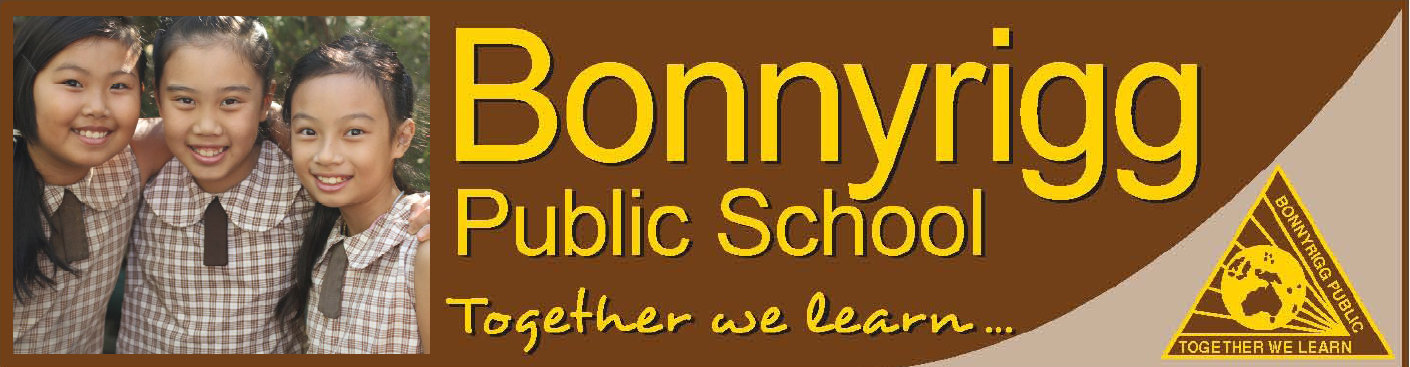 Community Partnerships 
to enhance Student Results
About Bonnyrigg Public School
Bonnyrigg Public School is in the South-Western Sydney region. 

It has an enrolment of 203 primary students and 40 preschool children. Three quarters of all students are from language backgrounds other than English and 7% of students are Aboriginal.
 
Community Engagement is a key goal at Bonnyrigg Public School and the school has seen improved student outcomes with increased parental engagement.
Initiatives to increase parent and community engagement
Key strategies introduced at Bonnyrigg Public School to support increased parent and community engagement included:
Facilitating support for parents with community agencies
Involving a Community Liaison Officer, Aboriginal Education officer and the community language teacher in following up with parents about attendance issues
Engaging parents and community members in school planning processes
Further initiatives to increase parent and community engagement
Raising the expectations of parents about their children's education by conducting workshops in literacy and numeracy and understanding NAPLAN data
Facilitating the participation of Aboriginal Elders to work with Aboriginal students to improve attendance, expectations and engagement in learning.
Improving communication channels with parents and the community through the expanded school website                            http://www.bonnyrigg-p.schools.nsw.edu.au/
Outcomes to date
The multifaceted approach to increasing engagement with parents and the  local community has seen increased parent participation in workshops, interviews and other school community activities. 
The relationship between school-community partnerships and improved student outcomes in literacy and numeracy is supported by the schools increased NAPLAN results which included:
96%  of Year 5 students scoring above the National Minimum Standard in numeracy compared with 74% the previous year
83% of Year 3 students met the minimum standard in numeracy compared to 74% the previous year
27% of Year 3 students achieved in the proficient bands in reading compared with 18% in the year prior
Sustainability
Bonnyrigg Public School will continue to focus on parent and community engagement by building on the foundations of their community engagement initiative designed to assist parents and the community in supporting learning that takes place in the classroom.